めん　　　　　せき
面積の学習
１㎝
１㎠
１㎝
この長方形の面積は何㎠でしょう。
６㎝
１㎠
１㎠
１㎠
１㎠
１㎠
１㎠
１㎠
４㎝
１㎠
１㎠
１㎠
１㎠
１㎠
１㎠
１㎠
１㎠
１㎠
１㎠
１㎠
１㎠
１㎠
１㎠
１㎠
１㎠
１㎠
式　４×６＝２４
（２４㎠）
たて×横
長方形の面積は
式　　６×８＝
４８
（答　４８㎠）
６㎝
６㎝
８㎝
６㎝
式　　６×６＝
３６
（答　３６㎠）
平行四辺形の面積の求め方は？
ていへん
底辺
平行四辺形の面積の求め方は？
高さ
ていへん
ていへん
底辺
底辺
底辺×高さ
平行四辺形の面積＝
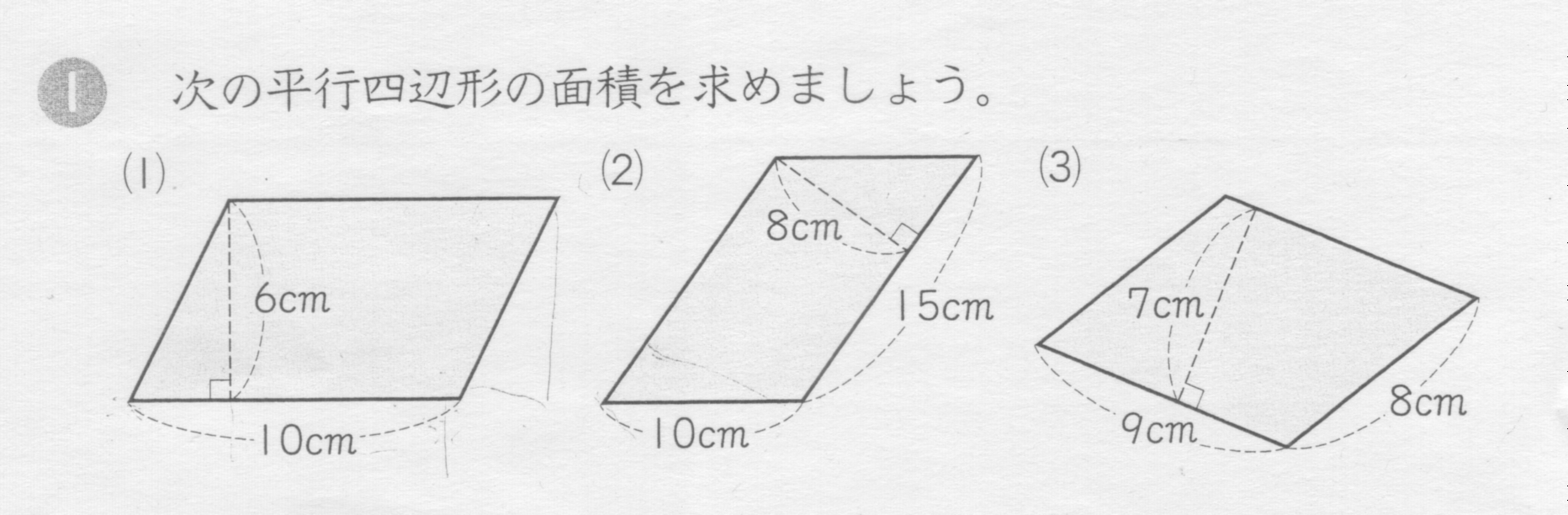 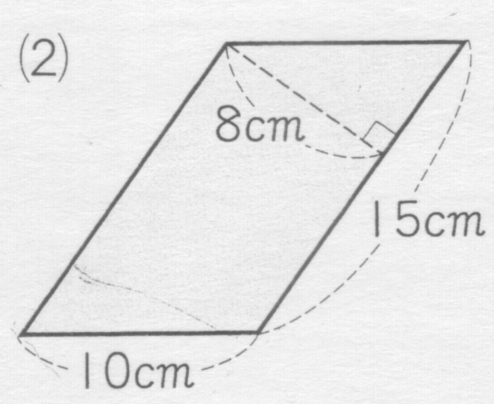 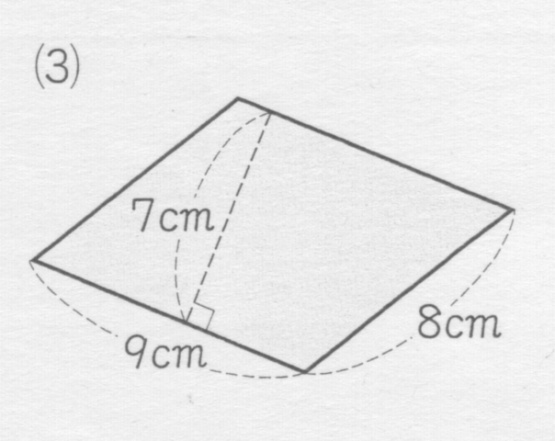 （２）
(3)
（１）
１０×６＝
６０
９×
７＝
６３
１５×
８＝
１２０
（答　６０㎠）
（答　１２０㎠）
(答　６３㎠)
この三角形の面積は何㎠でしょう。
高さ
底辺
三角形の面積＝底辺×高さ
÷２
この三角形の面積は何㎠でしょう。
高さ
底辺
三角形の面積＝底辺×高さ
÷２
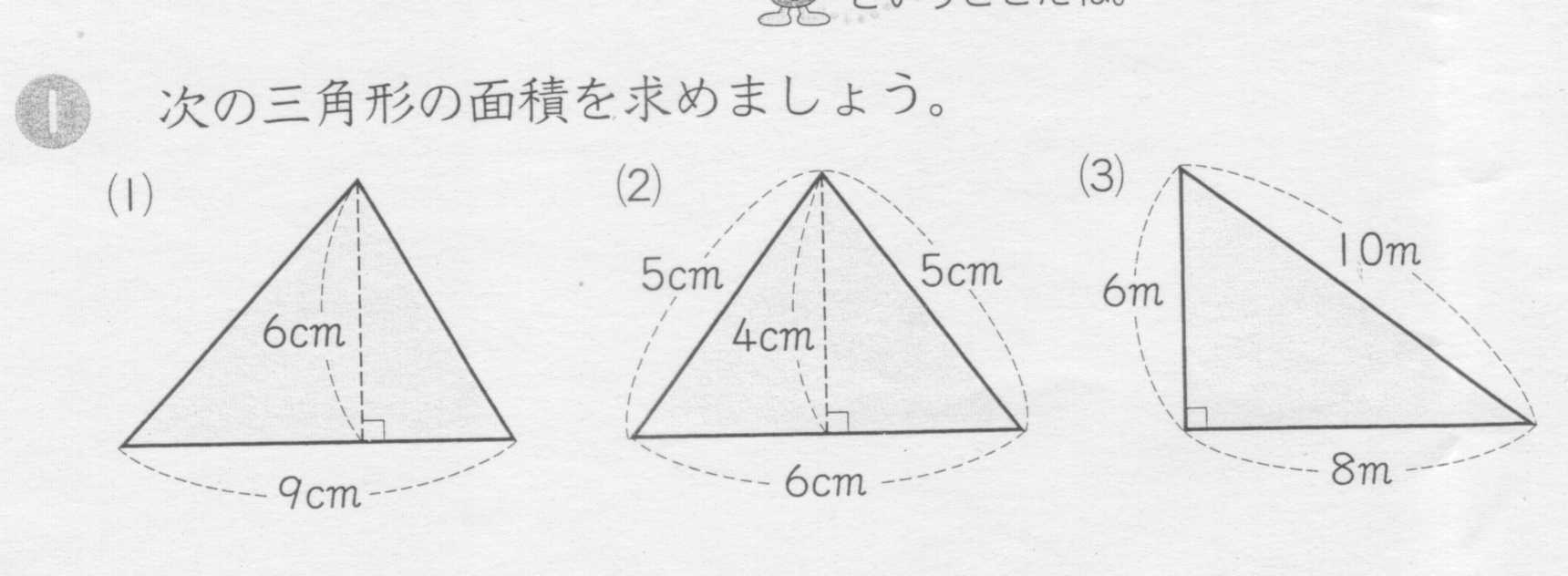 式　９×６÷２＝
２７
式　６×４÷２＝
１２
式　８×６÷２＝
２４
(答　１２㎠)
(答　２４㎠)
(答　２７㎠)
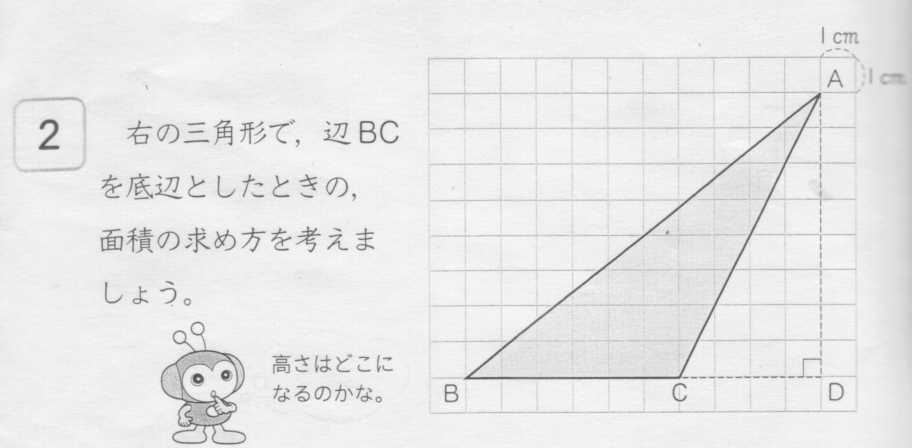 高さ
8㎝
底辺
6㎝
式　６×８÷２＝
２４
(答　２４㎠)
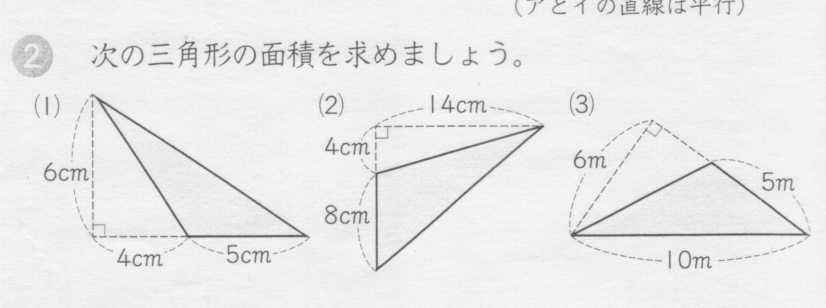 式　５×６÷２＝
１５
式　８×１４÷２＝
５６
式　５×６÷２＝
１５
(答　１５㎡)
(答　１５㎠)
(答　５６㎠)
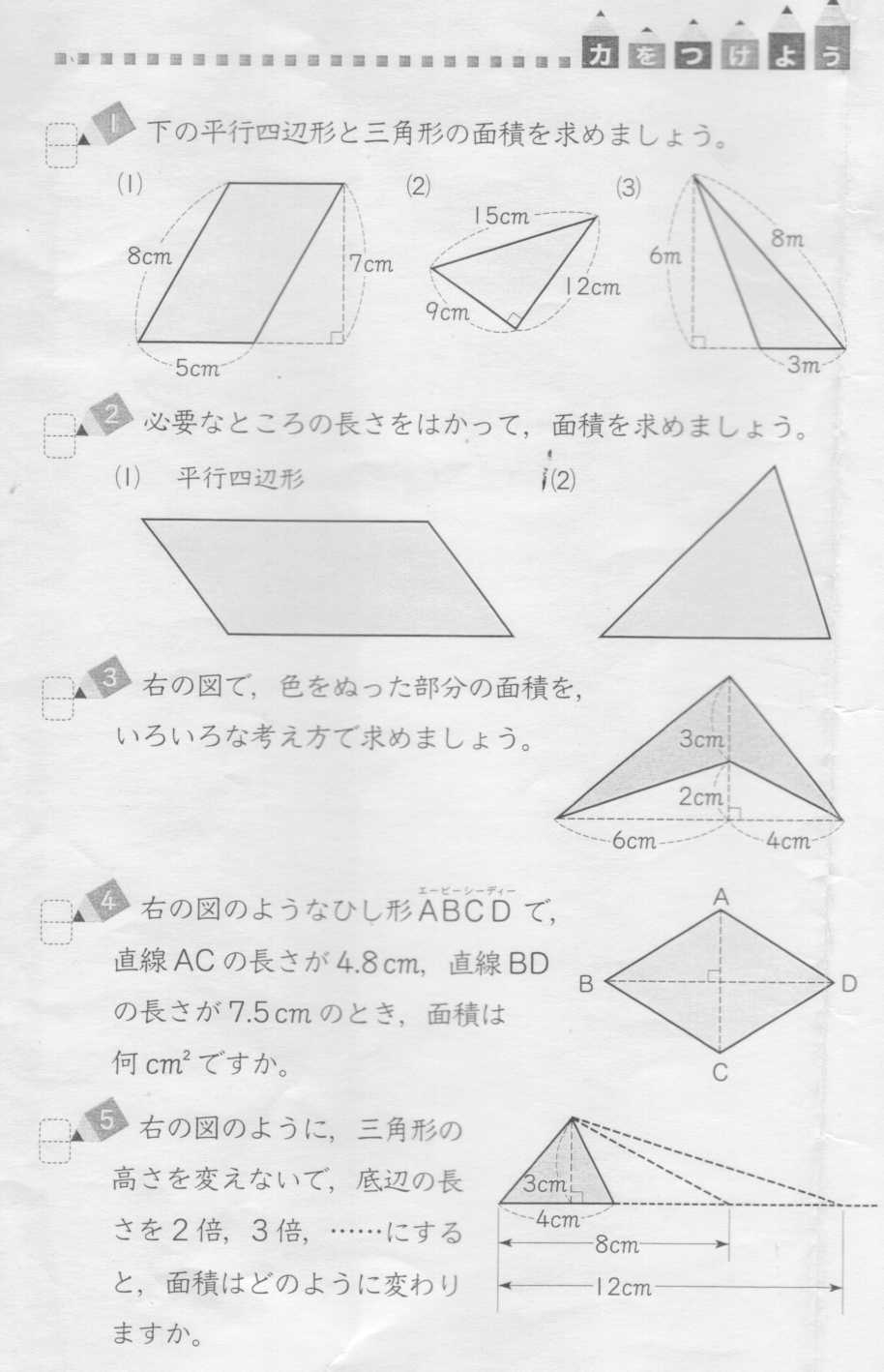 １０×５÷２＝
２５
１０×２÷２＝
１０
２５－１０＝１５
(答１５㎠)
この台形の面積は何㎠でしょう。
上底
上底
じょうてい
高さ
下底
かてい
台形の面積＝(上底＋下底) ×高さ
÷２
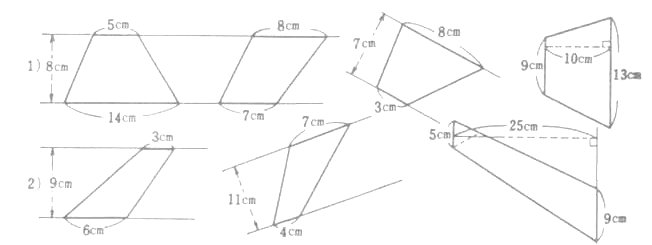 このひし形の面積は何㎠でしょう。
ひし形の面積＝対角線×対角線
÷２
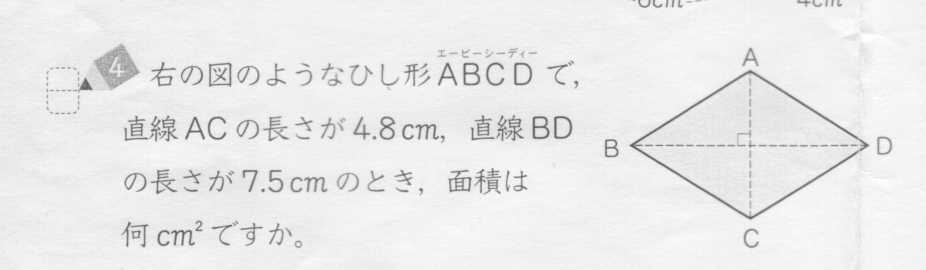 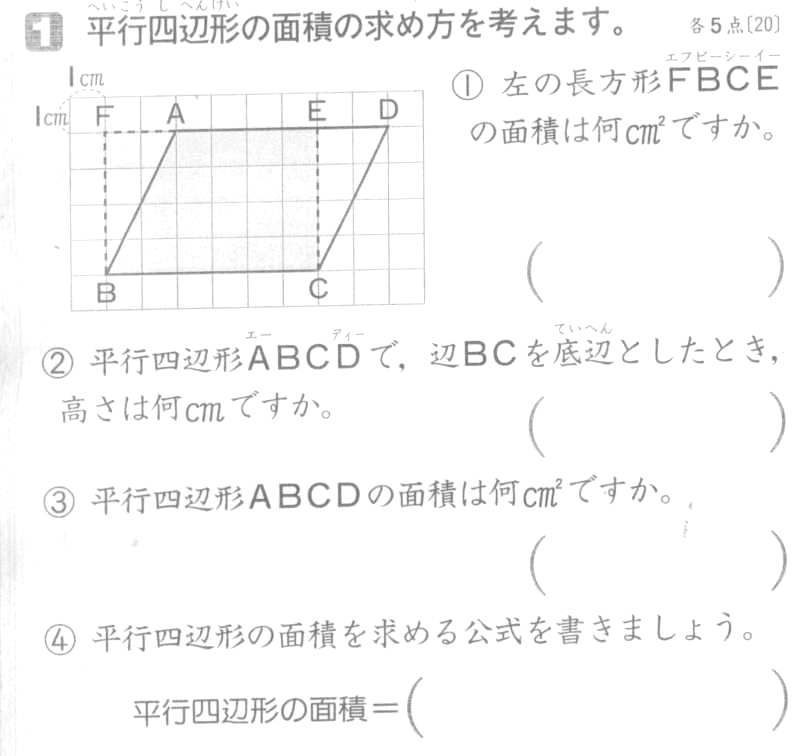 ４×６＝２４
２４㎠
４㎝
２４㎠
６×４＝２４
底辺×高さ
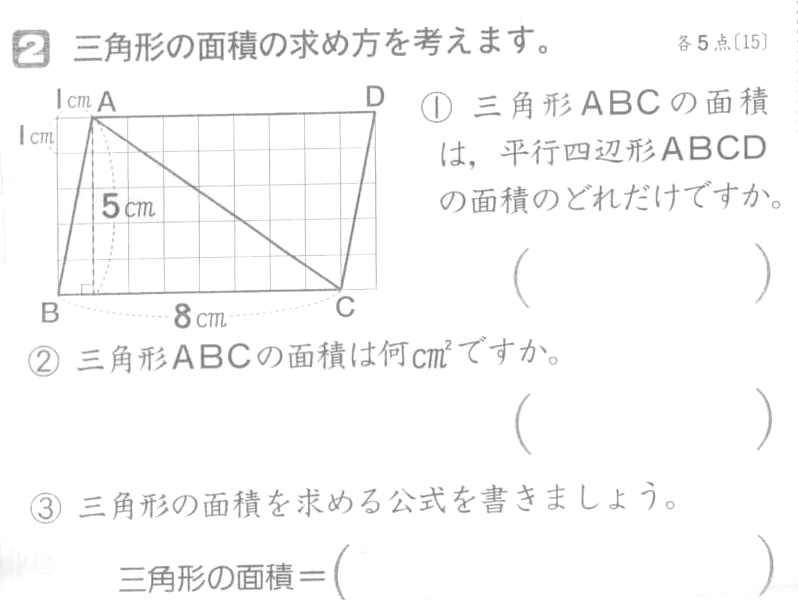 １－２
半分
８×５÷２＝
２０
２０㎠
底辺×高さ÷２
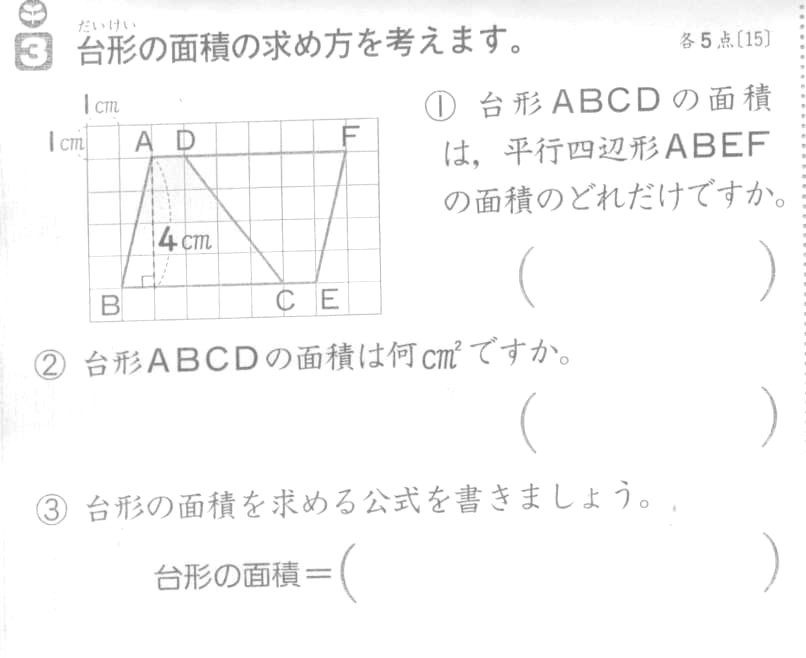 １－２
半分
１２㎠
(１＋５)×４÷２＝
１２
(上底＋下底)×高さ÷２
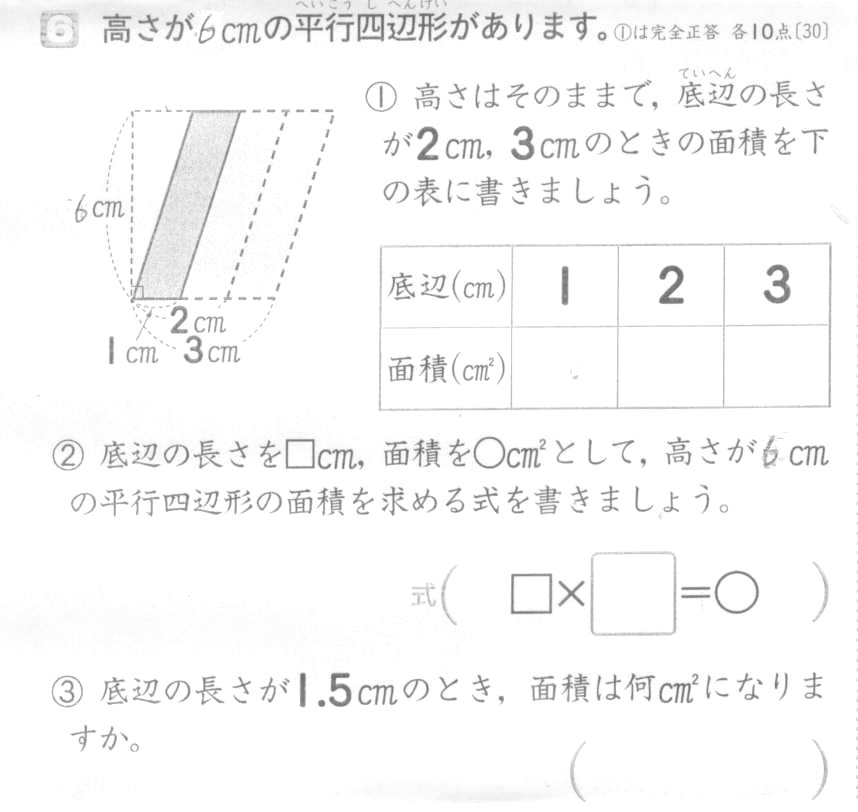 ６
１２
１８
６
１．５×６＝
９
９㎠
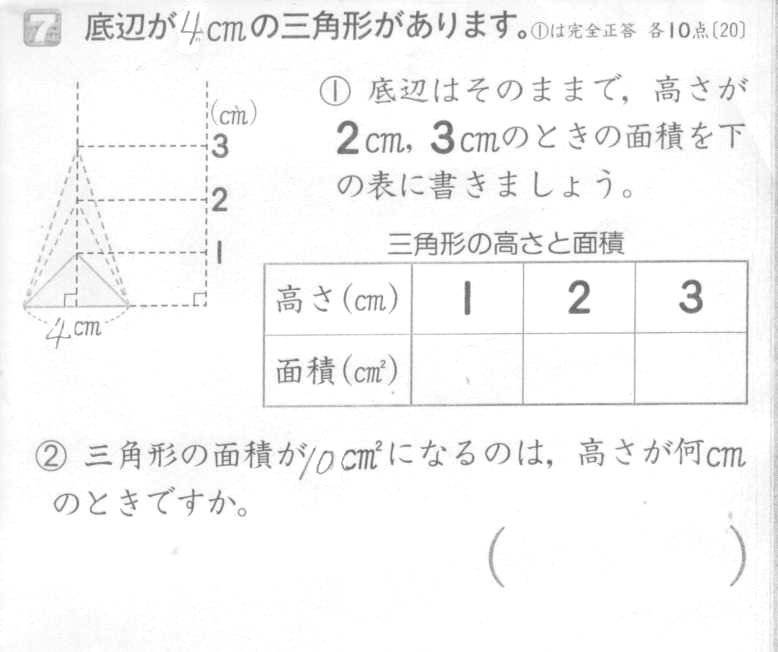 ２
４
６
４×□÷２＝１０